MISSION ACADEMIQUE « Egalité entre les filles et les garçons, les femmes et les hommes dans le système éducatif » de l’académie de Nantes







Problématique générale
Axes de travail académique
Egalité filles – garçons, 		  un levier pour la réussite scolaire de tous et toutes?
[Speaker Notes: Tous]
La mixité scolaire sexuée
La traduction, dans le champ scolaire, des progrès de l'égalité entre les sexes au niveau juridique et politique qui caractérisent les sociétés démocratiques contemporaines
L’application du principe d'égalité entre les sexes affirmé dans la constitution
La mixité scolaire sexuée, une des " révolutions pédagogiques " les plus profondes du siècle

Antoine Prost - Histoire de l'enseignement et de l'éducation depuis 1930 – édition Tempus - 2004
Un engagement de l’Education Nationale
La mixité, une condition nécessaire mais non suffisante de l'égalité d'instruction entre les sexes : 
Première convention en 2000 pour l'égalité des sexes à l'école :
assurer auprès des jeunes une éducation à l'égalité entre les sexes
transmettre une culture de l'égalité à celles et ceux qui construiront la société de demain
une éducation à l'égalité basée sur le respect de l'autre sexe 

Convention interministérielle de 2014 avec trois objectifs :
renforcer l’éducation au respect mutuel au quotidien entre filles et garçons 
acquérir et transmettre une culture de l’égalité entre les sexes
renforcer la mixité des choix de formation et de métiers à tous les niveaux.
Le projet académique 2018-22
Ambition INSERTION : Construire pour chacun sa place dans la société
Axe 1: Favoriser une scolarité sereine dans un climat de confiance
Objectif 1: Instaurer un climat scolaire positif, propice au vivre et apprendre ensemble
« Un projet éducatif clair et partagé nourrit la confiance des élèves, des parents et des professionnels, et préserve un climat de sécurité et de justice scolaire notamment par la lutte contre le harcèlement, le respect et l’égalité dans les relations filles/garçons et la prévention des addictions . » 
Objectif 2: Accompagner la construction du parcours santé de chaque élèves et développer la prise en compte des compétences relationnelles et sociales
« Des compétences psychosociales comme… “être habile dans les relations inter-personnelles » sont nécessaires aux élèves pour qu’ils soient en mesure d’adapter un comportement positif et approprié dans le cadre des relations aux autres ».
Objectif 3: Accorder une place prépondérante à la parole et à l’écoute des élèves dans la classe, dans l’école, dans l’établissement
« la place de la parole donnée à chaque élève au sein de la classe est donc déterminante. Mais donner la parole  et écouter les élèves sont essentiels aussi à la construction du vivre ensemble… favoriser l’exercice de l’engagement pour une citoyenneté responsable”.
Axe 2: Développer des compétences citoyennes et culturelles…
Axe 3: Construire des parcours de formation professionnelle..
Objectif 2: Favoriser des parcours diversifiés
Les termes de l’EFG à l’Ecole
Des objectifs pour l’Ecole liés aux valeurs de la République :
réduire les inégalités
favoriser la réussite de toutes et tous au-delà des déterminismes
former de futurs citoyens éclairés

Respect, égalité, lutte contre les discriminations et le  harcèlement… :
de quoi parle-t-on ?
où en est-on ? 
comment agir plus et mieux dans et à partir de l’école?
Journée académique 18 octobre 2017
Etat des lieux
Les inégalités scolaires et éducatives des élèves-filles
Cibles de la violence et du harcèlement
Malgré une bonne réussite scolaire :
Moindre choix de la voie techno après la seconde
Part minoritaire dans l’apprentissage 
Orientation en série S à hauteur de 29,3%
Faible présence (29%) dans les CPGE
Présence moindre dans les formations sélectives du supérieur (ingénieur…)
…
Etat des lieux
Les inégalités scolaires et éducatives des 
élèves-garçons

Maîtrise faible de la langue en fin de 1er degré et au collège 
Maîtrise fragile des mathématiques et de la culture scientifique et technologique au collège
Part importante dans l’illettrisme
Poids chez les décrocheurs et les élèves sanctionnés
Faible réussite dans les parcours scolaires 
Faible taux de diplômés du secondaire et du supérieur
Surreprésentation dans les spécialités indus de la voie techno
Part majoritaire dans l’apprentissage
…
Des actions recensées…
Principalement vers les élèves :
Un travail fréquent sur les choix d’orientation (études, métiers, entrepreneuriat, numérique…)
Des réponses à des difficultés rencontrées ou à un besoin de protection des élèves-filles (discrimination, cyber harcèlement, violences…)
Une entrée modeste vers l’éducation à la vie affective et sexuelle   
Une inscription réelle dans les programmes (histoire, enseignement culturel et artistique, média et information, EMC…) et les parcours éducatifs (EAC, Avenir, Citoyens, Santé)
Des expérimentations (communication sans stéréotypes en établissements, diagnostic égalité des chances, développement du « vivre ensemble » et aménagement de la cour…)
[Speaker Notes: En lien avec les  orientations de la convention interministérielle.]
… et des limites constatées
Un objectif ambigüe (rattrapage de la situation des filles sur celles des garçons?...)
Une logique de réparation sociale porteuse d’antagonismes potentiels entre F et G?
Une ouverture difficile, en VP, à d’autres thématiques que le volet orientation 
Une gestion encore complexe de la mixité en classe
Une cohérence souvent à construire entre  programmes et vie de classes
Un appui limité sur une réalité scolaire parfois en décalage
Des interférences fortes avec l’environnement extérieur (familles, amis, société…)
…
Les observations en classes
Couleurs
utilisées
Evaluations 
d’élèves
Sanctions et 
encouragements
Distribution 
des rôles sociaux
en classe
Disposition 
et répartition 
des élèves
Des pratiques de personnels 
enseignants liées aux 
stéréotypes et à des attentes 
différenciées/ filles et garçons
Interactions
enseignants/
élèves
Affichage 
dans la classe
Rapport 
au savoir
Gestion de la 
Prise de parole 
dans la classe
…
[Speaker Notes: Les professeur.e.s n’ont en général « pas conscience de devoir gérer la dominance des garçons », explique Nicole MoSCoNI, ajoutant que « si les enseignant.e.s essaient de rétablir des interactions plus équilibrées, les garçons se plaignent d’être négligés et les enseignant.e.s aussi ont l’impression qu’ils.elles les négligent. Ce qui prouve bien que la norme explicite de traitement égal de toutes et de tous dissimule, en réalité, une norme qui commande de “favoriser” les garçons ». page 14 du rapport HCE.

Les garçons fréquemment évalués comme « sous réalisateurs » et les filles sans capacités disponibles au-delà de leurs performances constatées.
En 2013, Madeleine LABIE, professeure des écoles citée par la chercheuse Isabelle CoLLET, souligne que les filles entendent moins leur prénom que les garçons, qu’elles sont davantage interrompues lors des présentations qu’elles réalisent devant la classe, et que les exposés des garçons sont plus longs.]
Comment aller plus loin pour l’égalité filles-garçons dans le système éducatif?
Journée académique 18 octobre 2017
Une approche non frontale et non militante
Poursuivre les travaux engagés dans les établissements
Dépasser une logique de rattrapage de la situation des filles vis-à-vis de celle des garçons 
Analyser les causes des situations de « non réussite scolaire » des filles et des garçons et développer des réponses en interne de l’Ecole
Les stéréotypes sont des constructions. On peut comprendre leur origine et agir sur eux en passant par :
Un traitement documenté de l’information (loi août 2014)
L’accès au savoir (« de la croyance/conviction à la connaissance »)
Des formations et un accompagnement des équipes
Des expérimentations dans les établissements et les classes
Journée académique 18 octobre 2017
[Speaker Notes: Cf réunion rentrée recteur pour le lire, écrire, compter et respecter autrui
- Au-delà des clivages pour une vision de long terme – Pragmatique - Apports de la science, évaluations, comparaisons inter – Fragiles - Valeurs de la république

La question de l’EFG // constats de la non réussite des élèves  F et G à l’école : au-delà des facteurs externes apportés dans la classe (économique, familiaux, culturels), centration sur la prise en compte de facteurs internes à l’école (GEFEN) : établissement, classes dont les pratiques et les gestes professionnels. Quelle présence dans la classe des éléments actifs à l’extérieur de l’école (stéréotypes, constructions sociales…)  pour construire et renforcer la différenciation des places des filles et des garçons à leur détriment?]
Une « mixité positive », vecteur de réussite pour tous et toutes
La classe et l’établissement (1er et 2d degré…), des niveaux à privilégier pour :
la prise en compte des stéréotypes dans les gestes professionnels quotidiens 
des entrées didactiques et disciplinaires en réponse à des déséquilibres 
une approche globale du climat scolaire intégrant les relations filles-garçons
Un traitement renouvelé de la question de la mixité via un « jeu sérieux » 
une action éducative adaptée aux enjeux de la réussite des jeunes garçons
Journée académique 18 octobre 2017
[Speaker Notes: gestes professionnels quotidiens (conduite de classe, sollicitation des filles vs sollicitation des garçons, mise au travail de binômes et groupes mixtes, évaluation, sanctions…)

didactiques et disciplinaires en réponse à des déséquilibres (cf « les math et les filles », l’EPS…)

Cf rapports PISA : échecs scolaires masculins précoces : Développer une action éducative adaptée aux enjeux des jeunes garçons (entrée dans le« métier d’élève » et dans la tâche scolaire, sortie de l’enfance et accès à l‘adolescence, déterminants des processus de choix pour l’orientation…)
La tâche scolaire : Compte tenu des stéréotypes fonctionnant encore dans les familles et dans la société, les filles qui effectuent très tôt de nombreuses petites tâches à la maison à l’inverse des jeunes garçons, savent mieux maîtriser les différentes composantes des tâches scolaires, composantes du métier d’élève :
L’énoncé, l’ordre donné
L’accomplissement de la tâche
La Relecture, la Validation, 
La Correction éventuelle
La Finition , la finalisation de l’exercice
Types de tâches en AP :
Préparer la séance à venir :
Il s’agit d’éviter que l’élève ne subisse pas très vite un effet retard qui ne lui permettrait pas de suivre les apprentissages prévus pendant la séquence.
Pour cela, il faut lui faire comprendre ce qu’on va apprendre.
Par exemple, préparer un travail de lecture, ce peut être :
travailler en amont l’identification de certains mots ;
leur raconter de façon très succincte l’histoire évoquée la leçon suivante. Du coup, ils ont une représentation mentale de cette histoire et leur attention pourra augmenter 
leur montrer ce qui va être important le lendemain.
 
Soutenir pendant l’apprentissage :
Il s’agit de reprendre à l’identique ce qui a fait blocage pour permettre à l’élève de décomposer les différentes tâches qu’il a accomplies , voir le chemin qu’il a parcouru et où se situent les zones de blocage.
Il s’agit de lui permettre de comprendre les différentes composantes nécessaires pour réaliser la tâche demandée.
 
Faire autrement :
Il peut s’agir par exemple de faire refaire un exercice après un apprentissage effectué par un autre enseignant que l’habituel. Ce peut intéressant pour permettre aux jeunes de mieux s’identifier à l’adulte de faire qu’un enseignant masculin ( voire un étudiant ) fasse travailler le jeune garçon.]
Une organisation…
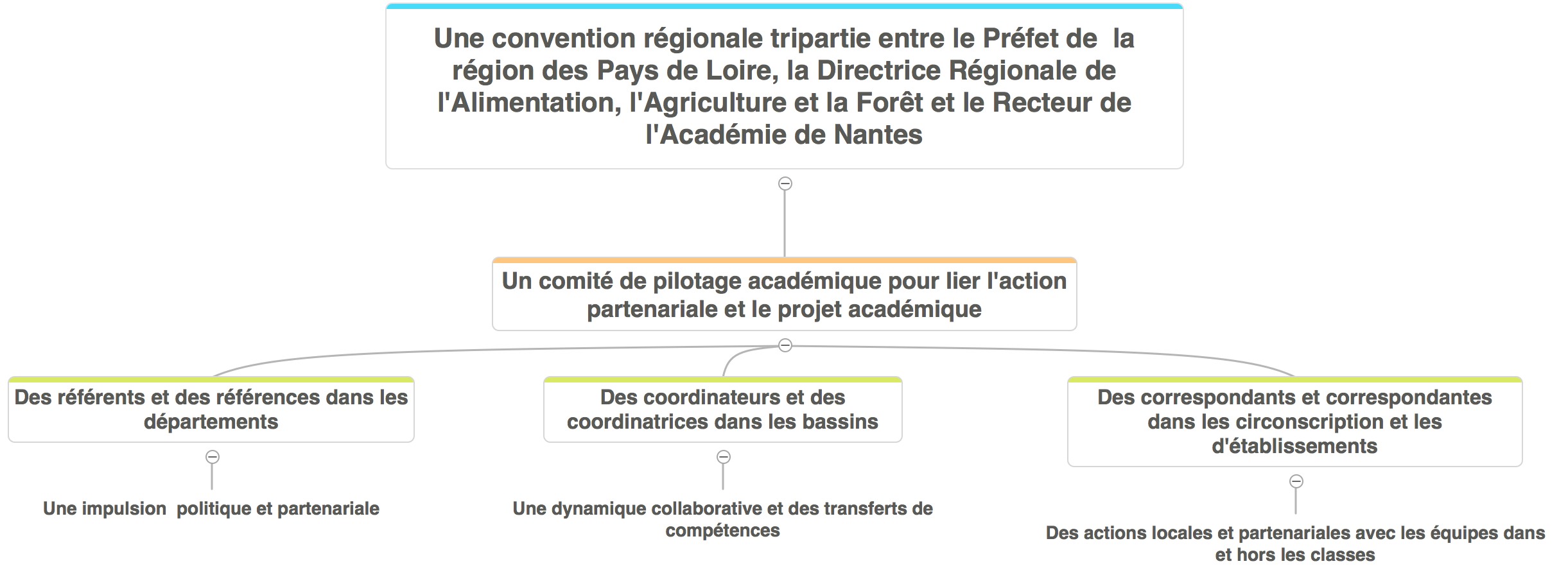 Un espace pédagogique dédié à l’actualité de la mission,Une journée académique,Un plan de formation pour tousles personnels enseignants et non enseignants du 1er et du 2d °, Des actions partenariales avec les service de l’états,Un jeu sérieux dédié à l’académie,….au service des écoles et des établissements